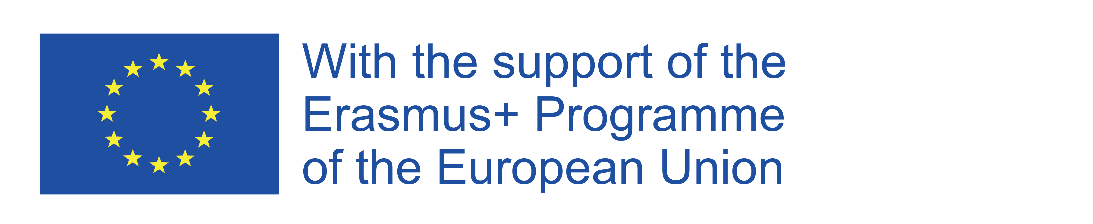 Formación de trabajadores de la construcción en métodos de construcción en madera para edificios energéticamente eficientes
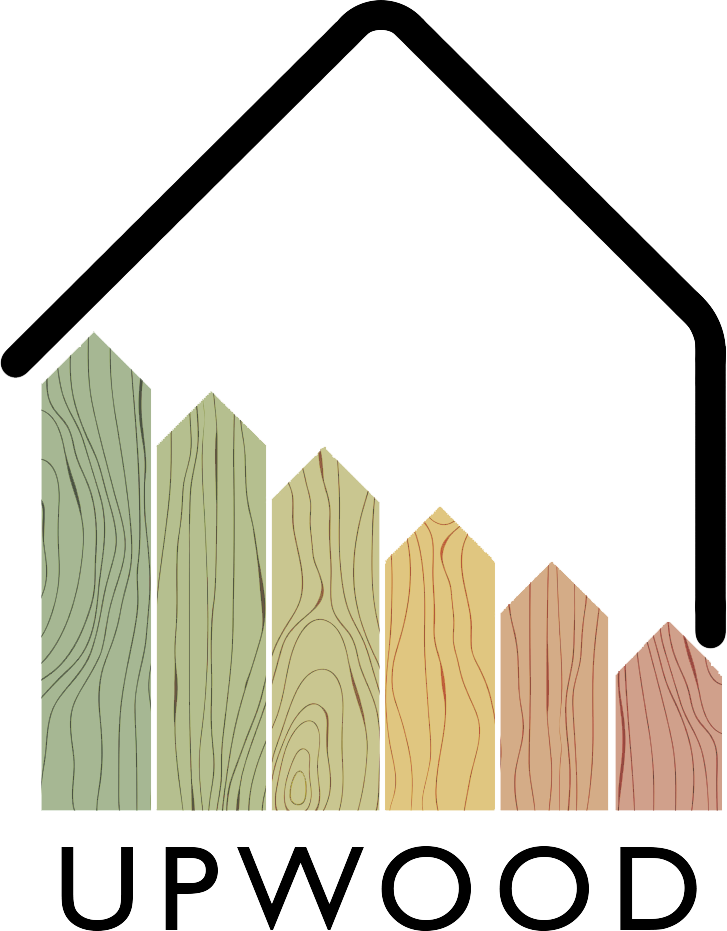 PROYECTO UPWOOD
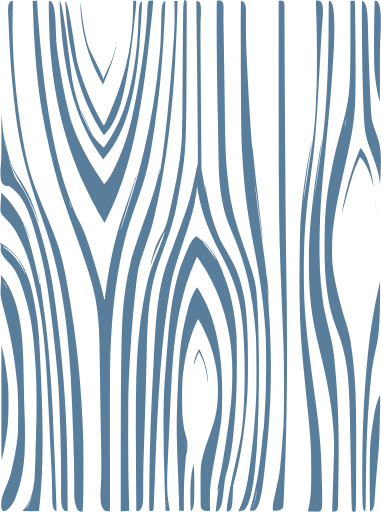 Objetivo del proyecto
UPWOOD forma una Asociación Estratégica para mejorar el aprendizaje basado en el trabajo de la formación profesional, desarrollando y poniendo a disposición recursos educativos para abordar las necesidades actuales y emergentes de habilidades ocupacionales para las prácticas innovadoras y energéticamente eficientes de construcción en madera. 
 Período: Octubre 2019 - Marzo 2022
 Duración: 30 meses
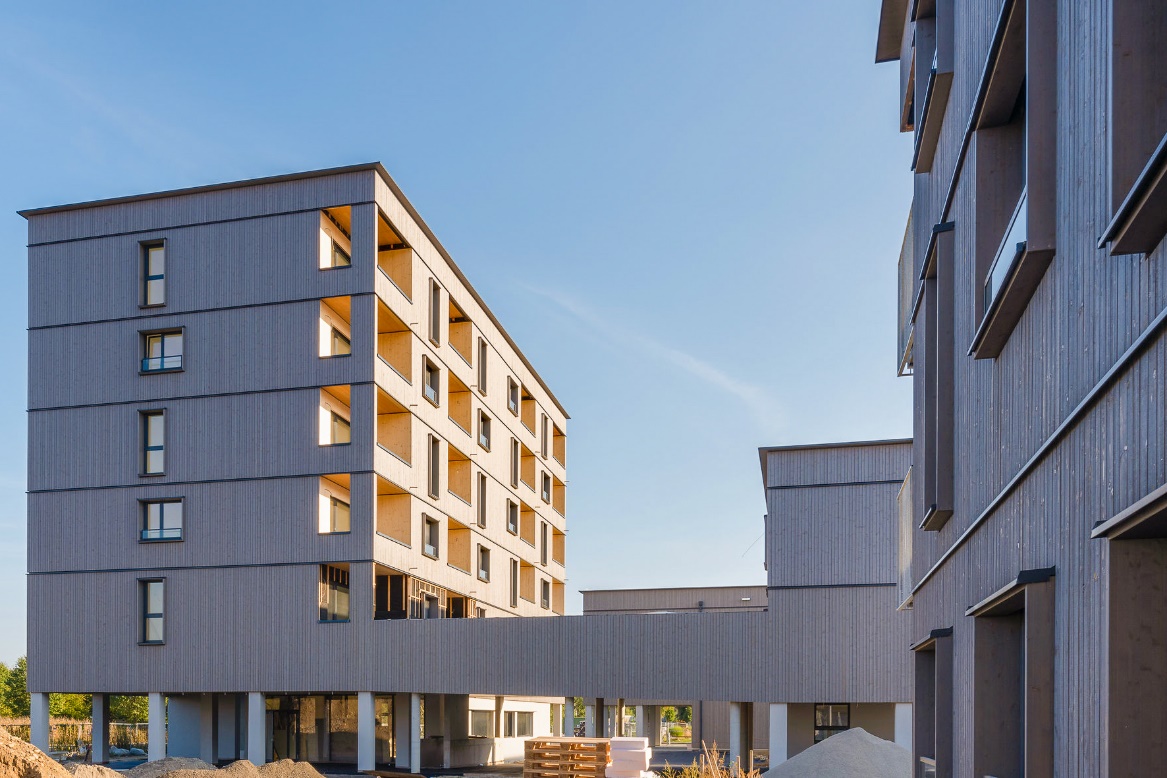 ©Pierer/WOHNBAUGRUPPE ENNSTAL
OBJECTIVOS
1
2
3
PRINCIPALES GRUPOS OBJETIVO
SOCIOS
Holzcluster Steiermark

Liderando el grupo en Graz, desarrolla y ejecuta proyectos a lo largo de la cadena de valor de la madera, con especial atención a la construcción en madera.
EXELIA

Empresa de soluciones creativas de aprendizaje con sede en Atenas, Grecia, especializada en la formación profesional con metodologías innovadoras..
LVT

Prestigiosa escuela de educación técnica en Letonia, ofrece programas de educación profesional, incluyendo construcción y carpintería.
Universitat Politècnica de València

Institución académica pública dedicada a la investigación y la enseñanza en el campo de las tecnologías de la construcción.
Woodpolis

Organización experta que presta servicios de capacitación y desarrollo de productos para la construcción en madera, ubicada en Finlandia.
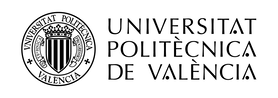 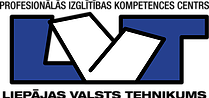 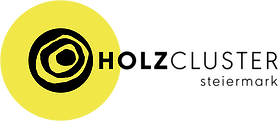 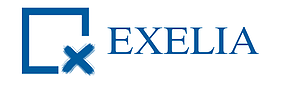 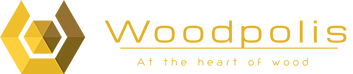 PRINCIPALES ACTIVIDADES (1/2)
PRINCIPALES ACTIVDADES (2/2)
RESULTADOS ESPERADOS
Materiales de aprendizaje para la provisión de capacitación en tecnologías, métodos y aplicaciones innovadoras y energéticamente eficientes de la carpintería en la construcción para los trabajadores de la construcción actuales y futuros. 
Día nacional de información en cada país asociado para promover los resultados del proyecto y establecer un debate abierto sobre el aumento de la calidad y la eficacia de la prestación de servicios de educación y formación profesional.
Documento expositivo para apoyar la toma de decisiones y promover la incorporación de la carpintería en los requisitos de aptitudes para la construcción en el Marco Europeo de Competencias Electrónicas. 
Suplemento de certificado para la integración de la carpintería en las técnicas de construcción en los planes de certificación.
REUNIÓN DE LANZAMIENTO
La reunión inicial de UPWOOD fue organizada por el líder del proyecto Holzcluster Steiermark en Graz, Austria, el 12 de noviembre de 2019. 
Lo socios analizaron sus funciones y definieron las actividades, así como las tareas de gestión del proyecto que se llevarían a cabo a lo largo del mismo. Se prestó especial atención y discusión a las tareas del primer semestre. 
Se trataron las tareas previstas para el desarrollo del la Actividad Intelectual O1.
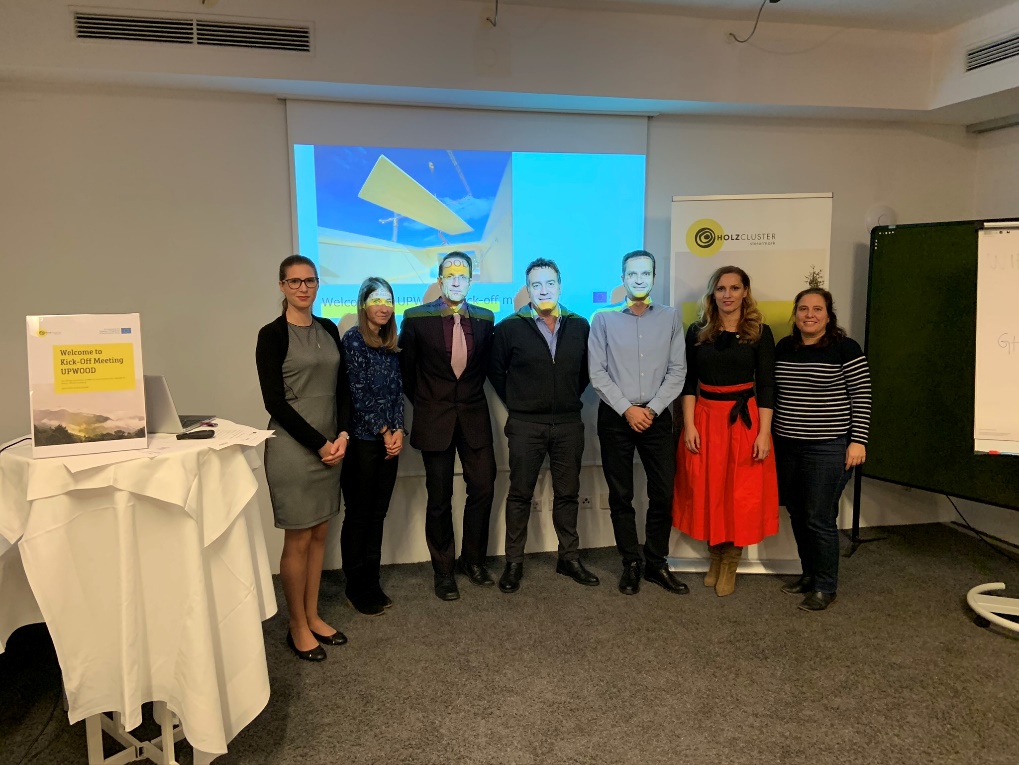 UPWOOD  Reunión de lanzamiento
Graz, Austria, 12 noviembre 2019
PROGRESO DE ACTIVIDADES
O1 Análisis del aprendizaje basado en el trabajo UPWOOD
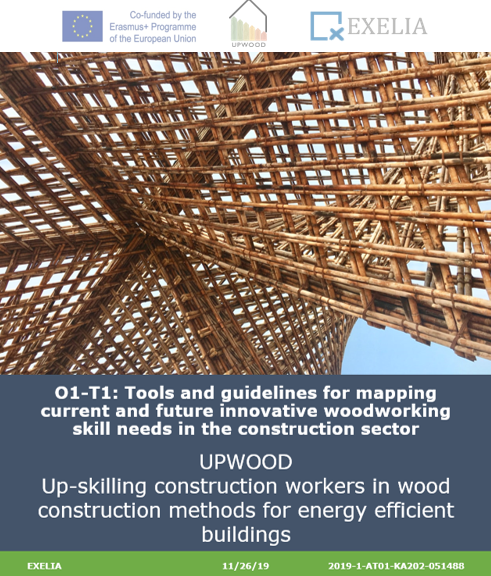 Durante los primeros meses del proyecto y sobre la metodología desarrollada por EXELIA con la contribución de todos los socios, se elaboró una encuesta online para identificar el conjunto de habilidades, conocimientos y competencias requeridas por los alumnos del aprendizaje basado en el puesto de trabajo del sector de la construcción para realizar aplicaciones y métodos de carpintería energéticamente eficientes.

Además, los asociados llevaron a cabo investigaciones documentales sobre los aprendizajes pertinentes del sector de la construcción en su propio país, a fin de determinar las tendencias de la oferta de conocimientos especializados. 

El informe de resultados de aprendizaje de UPWOOD se está elaborando a partir de las aportaciones recogidas.
Contacta con nosotros: 	Javier Cárcel Carrasco	Universitat Politècnica de València              fracarc1@csa.upv.es	Tel. (+34) 96 387 70 00
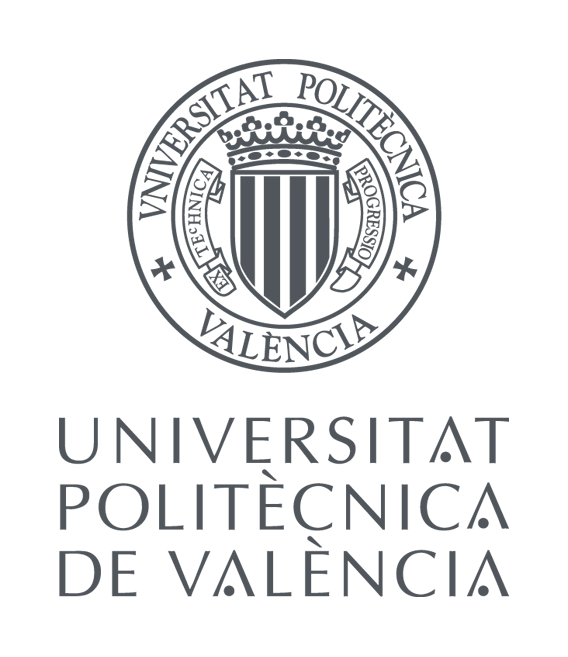 Coordinador del proyecto: 
	Mag. Visnja Koscak
	Holzcluster Steiermark GmbH
	T +043 (0) 316-58 78 50 - 220
Síguenos:
www.upwoodproject.eu
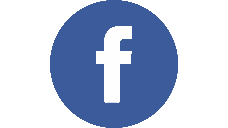 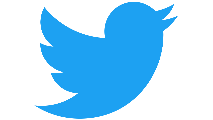 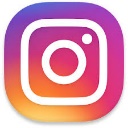 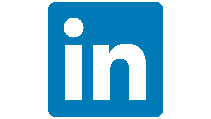 Koscak@holzcluster-steiermark.at
AVISO LEGAL: "El apoyo de la Unión Europea a la producción de esta publicación no constituye un respaldo al contenido que refleja únicamente las opiniones de los autores, y las Comisiones no pueden ser consideradas responsables del uso que se pueda hacer de la información contenida en ella".